ASIGNATURA DE UROLOGÍA

INFECCIONES ESPECÍFICAS DEL APARATO GENITOURINARIO
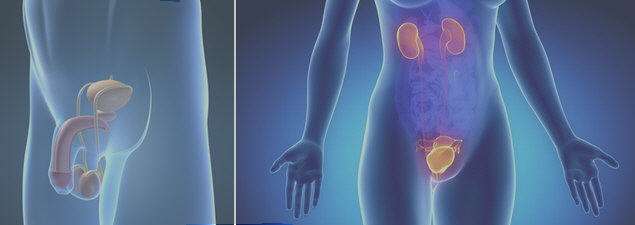 MSc  DRA. DAISY  MARIA  CONTRERAS  DUVERGER
tuberculosis
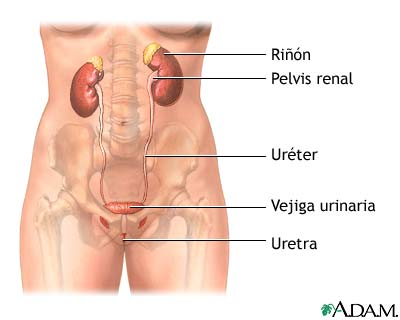 Etiología
Patogenia
Riñón y uréter
Casi nunca se presenta dolor renal y la alteración clínica es muy escasa o nula.
Conforme la enfermedad avanza ocurre necrosis caseosa de los tejidos hasta que se remplaza todo el riñón por material caseoso.
Progresa lentamente y puede requerir de 15 – 20 años para destruir el órgano.
Afecta los cálices y/ o pelvicilla renal con  expulsión de  pus y gérmenes en  la orina.
vejiga
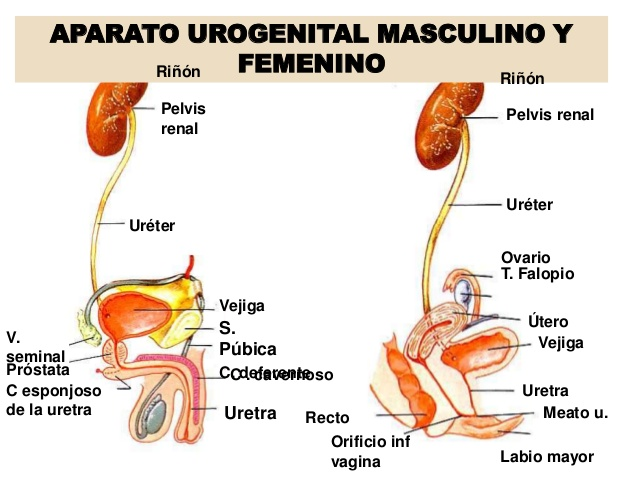 Se presenta irritabilidad vesical conforme llega a  la vejiga material infectado.
Severa: la vejiga se hace fibrosa y se contrae , acarreando polaquiuria intensa. Se puede producir reflujo uretral o estenosis y aparecer una hidronefrosis.
Mas tarde se forman tubérculos , región del orificio ureteral afectado, por último coalescen y se ulceran
Patogenia
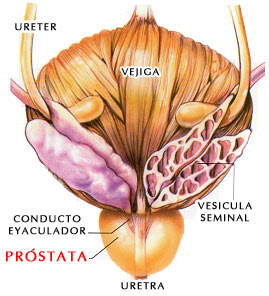 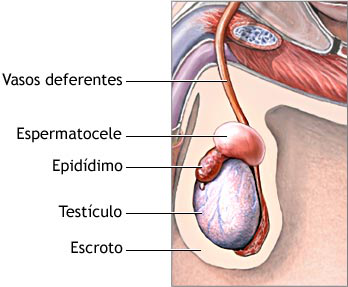 Patología
Riñón y uréter
vejiga
Aspecto macroscópico del 
     riñón con tuberculosis.
Rodeado  por una perinefritis .
Abultamiento localizado blando amarillento 
Al corte: área de caseificación 
Las paredes de la pelvicilla los cálices y el uréter pueden estar engrosados.
El riñón se encuentra fibroso y sin función .
Es muy resistente a la invasión renal .
Se forman tubérculos que se pueden observar con facilidad por medio del cistoscopio.
El reflujo se puede presentar como resultado de la fibrosis parietal y de una contractura vesical grave.
Microscópicamente: los nódulos se rompen formando ulceras profundas e irregulares.
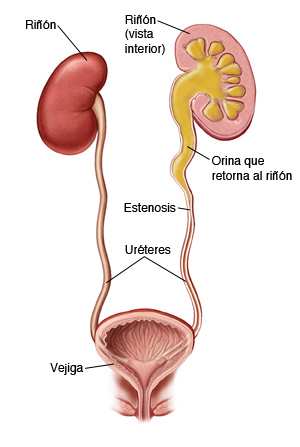 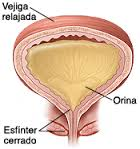 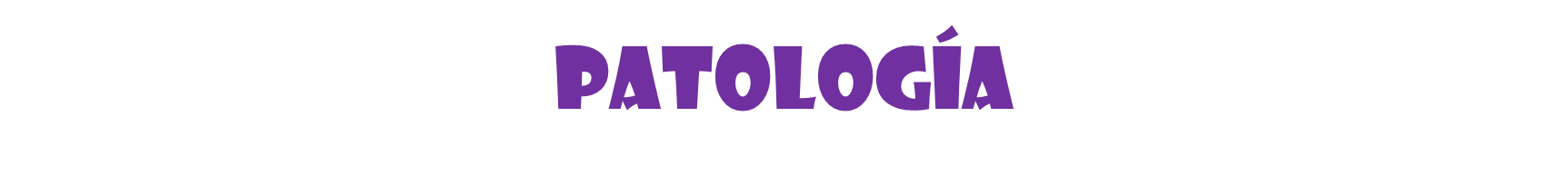 Cuadro clínico
DiagnÓstico
Cistitis crónica
Hallazgo de pus sin bacteria
Hematuria microscópica o macroscópica
Epidídimo crecido insensible
Cavidad con drenaje crónico en el escroto 
Induración o presencia de nódulos en la próstata y engrosamiento de una o ambas vesículas seminales.
Bacilos tuberculoso en los urocultivos
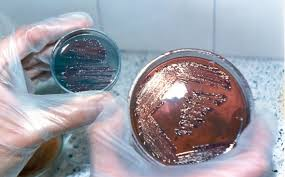 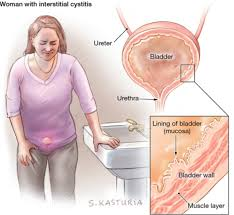 EXTENSIÓN DE LA INFECCIÓN:

1.PALPACIÓN: epidídimo, conductos deferentes, próstata y vesículas seminales.
2.Lesiones renales y ureterales.
3.Afectación de la vejiga ( cistoscopio).
4.Grado de daño renal.
5.Presencia de bacilos tuberculosos en uno o ambos riñones.
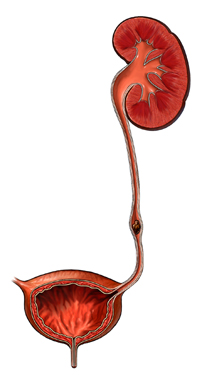 Vejiga
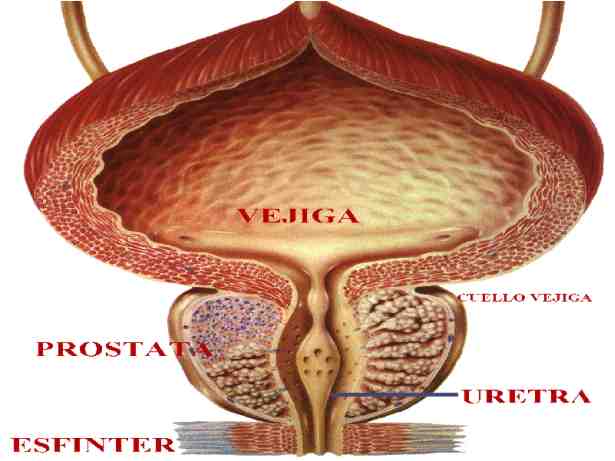 próstata y vesículas seminales
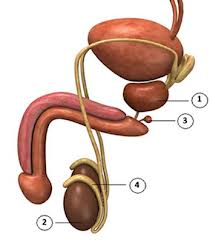 Tracto genital
La Tuberculosis de próstata y Vesículas Seminales no produce síntomas .
El primer indicio de la presencia de una infección tuberculosa de estos órganos  es el comienzo de una  Epididimitis tuberculosa.
La tuberculosis del epidídimo generalmente se presenta como una tumefacción indolora o solo ligeramente dolorosa
Signos
Datos de laboratorio
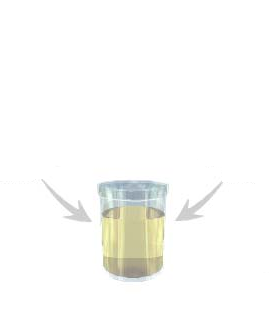 PIURA persistente sin microorganismos en el cultivo o frotis.
Los cultivos para bacilos tuberculosos  de la primera  orina de la mañana  (+)
EGO
Datos radiológicos
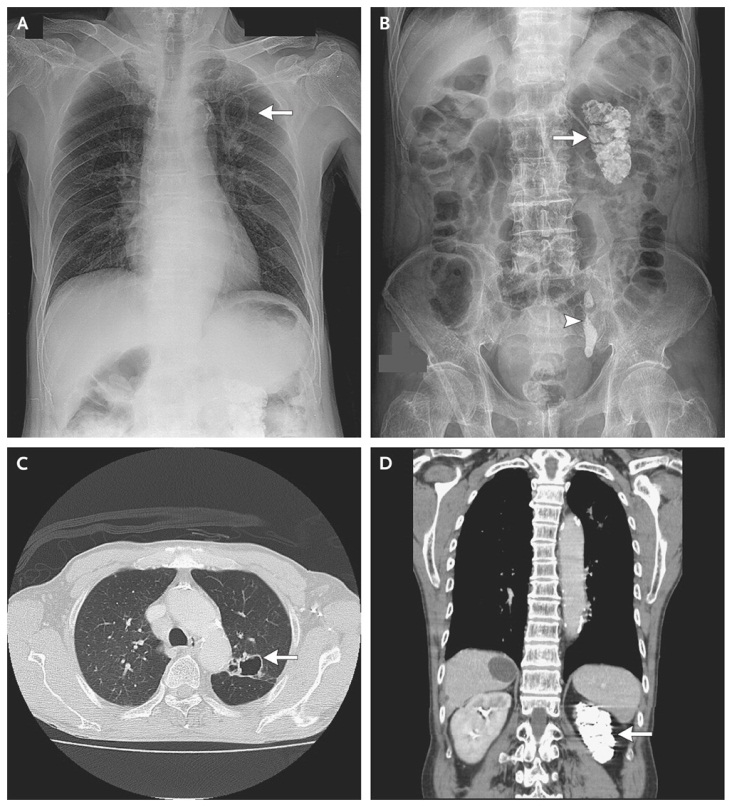 Exploración instrumental
DIAGNÓSTICO DIFERENCIAL
DIAGNÓSTICO DIFERENCIAL
COMPLICACIONES
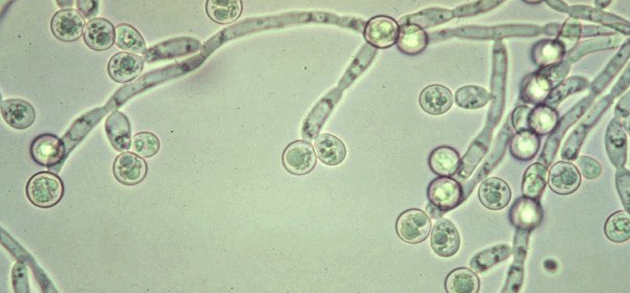 CANDIDIASIS
CANDIDIASIS
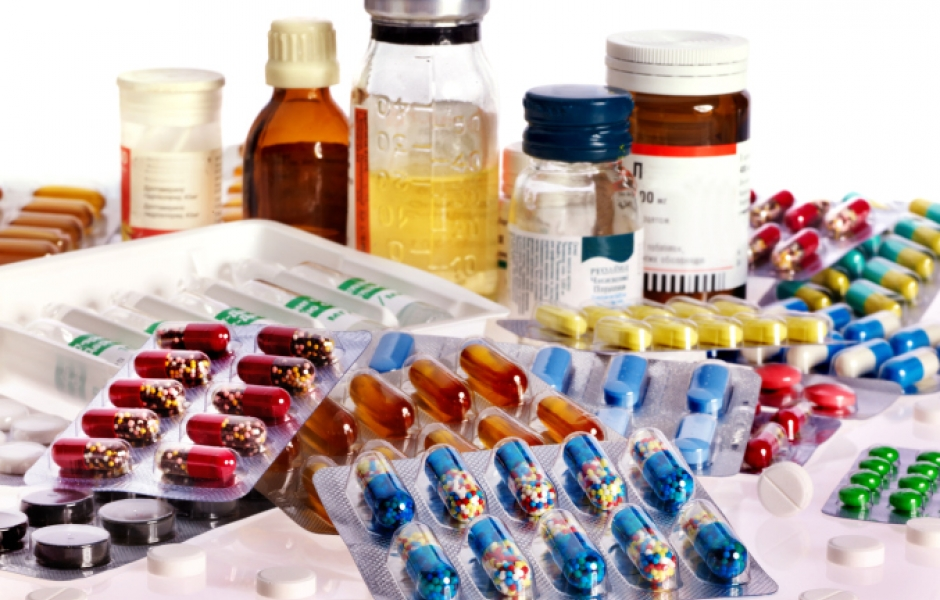 ACTINOMICOSIS
ESQUISTOSOMIASIS URINARIA (Bilharziasis)
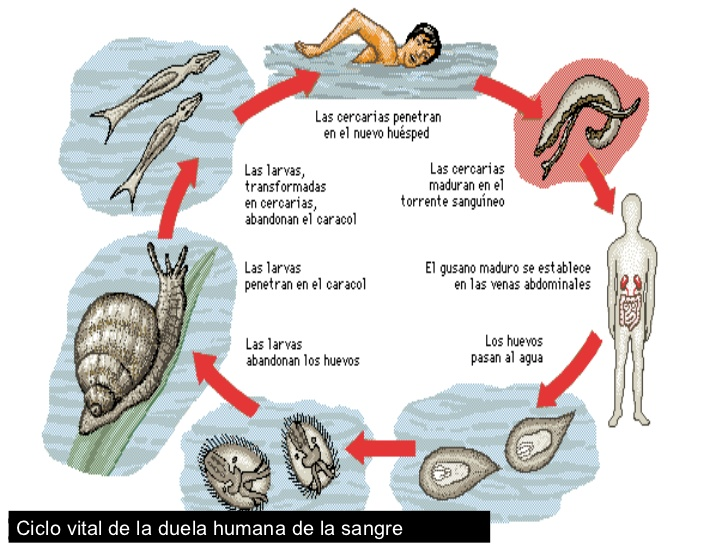 Causada por el Schistosoma haematobium
Cercarias
Larvas con cola en tenedor
Esquistosómulas
Pulmones
Cavidades izquierdas del corazón
Plexo prostatovesical
Vénulas
Huevecillos
Histólisis y contracciones musculares
Miracidios ciliados
Esporocistos
ESQUISTOSOMIASIS URINARIA (Bilharziasis)
TRATAMIENTO
MéDICo
Se administra por VO
La dosis 25 mg/kg diarios en 2 dosis por 7 dias
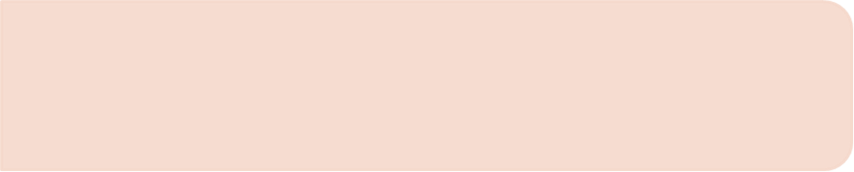 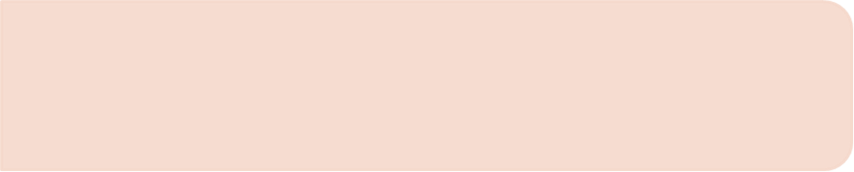 Ya no se usan si existen los anteriores
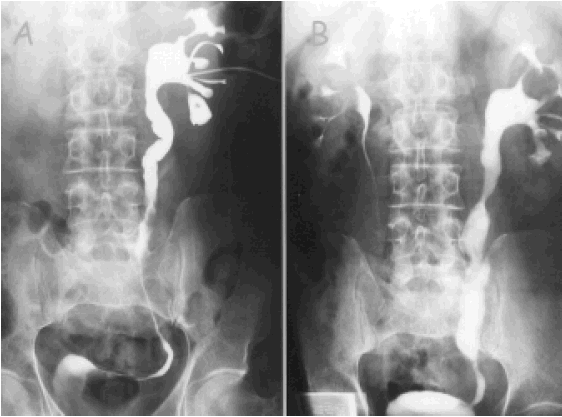 RESECCION DEL SEGMENTO ESTENOTICO
CISTECTOMIA TOTAL
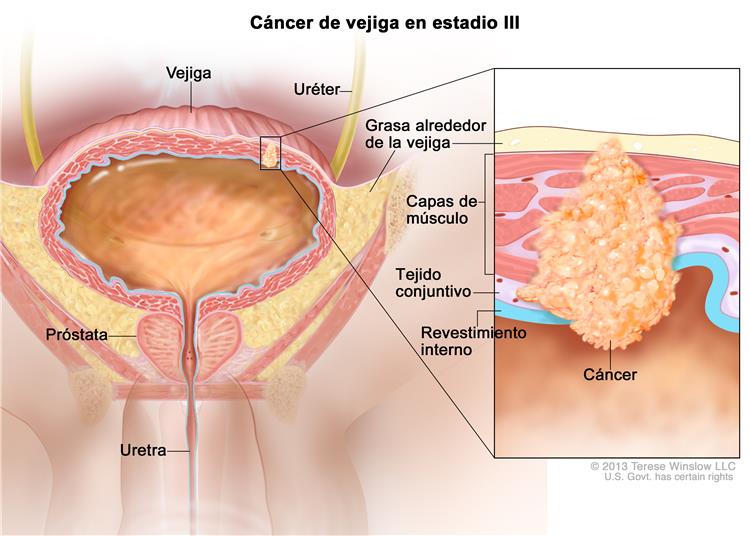 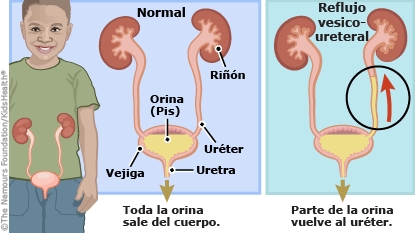 TRATADA CON ENTEROPLASTIA
REPARACION QUIRURGICA
PRONOSTICO
EQUINOCOCOSIS (QUISTE HIDATíDICO)
ETIOLOGIA
TENIA ADULTA (Echinococcus)
Vive en el intestino de los animales carnívoros
Sus huevecillos salen con las heces y pueden ser ingerido por otros animales
Las larvas atraviesan la pared intestinal
En el hombre el principal órgano afectado es el hígado
EQUINOCOCOSIS (QUISTE HIDATíDICO)
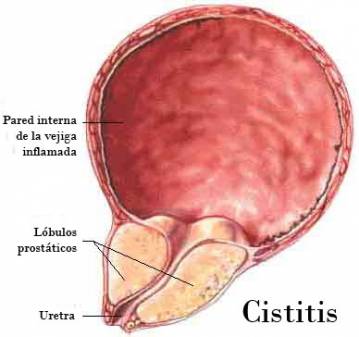 TRATAMIENTO
 NEFRECTOMÍA